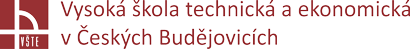 Systém záchytných parkovišť v Českých Budějovicích
Autor bakalářské práce:	Lukáš Reidinger
Vedoucí bakalářské práce:	Ing. Ladislav Bartuška
Oponent bakalářské práce:	Ing. Pavla Lejsková, Ph.D.
České Budějovice, červen 2016
Motivace a důvody k řešení daného problému
Dopravní problematika ve městě

Aktuální téma
Cíl práce
Cílem BP je analýza dopravní situace v Českých Budějovicích a návrh specifických parkovacích ploch. Na základě analýzy bude vypracován návrh na umístění záchytných parkovišť v systému silniční sítě na území města v návaznosti na systém veřejné hromadné dopravy.
Metodika
Metody sběru dat 
analýza dopravní situace ve městě
Analýza města z pohledu vhodných volných ploch
Analýza z pohledu přidruženého dopravního systému
Srovnávací analýza
Výzkumný problém
Rozmístění záchytných parkovišť

Typ záchytného parkoviště
Počet zaparkovaných automobilů v širším centru
Umístění P+R
Dlouhá Louka 1 – 410 stání
Dlouhá louka 2 – 365 stání
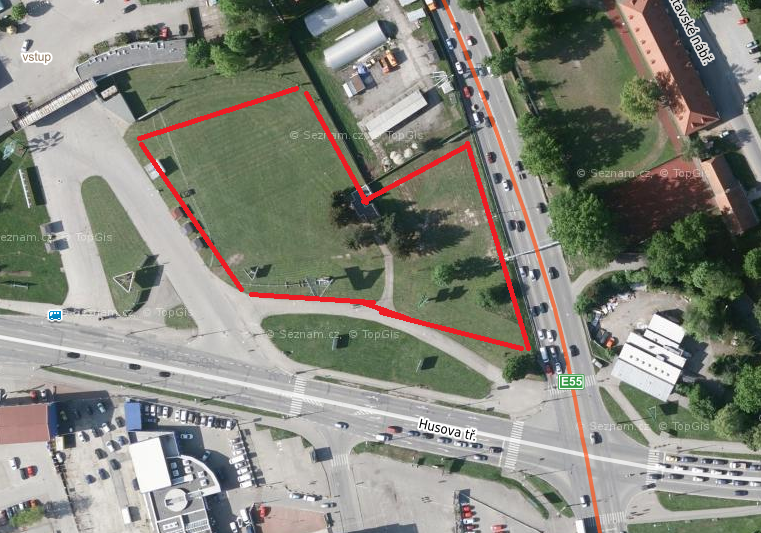 U Trojice – 500 stání
Nádraží 1 – 63 stání
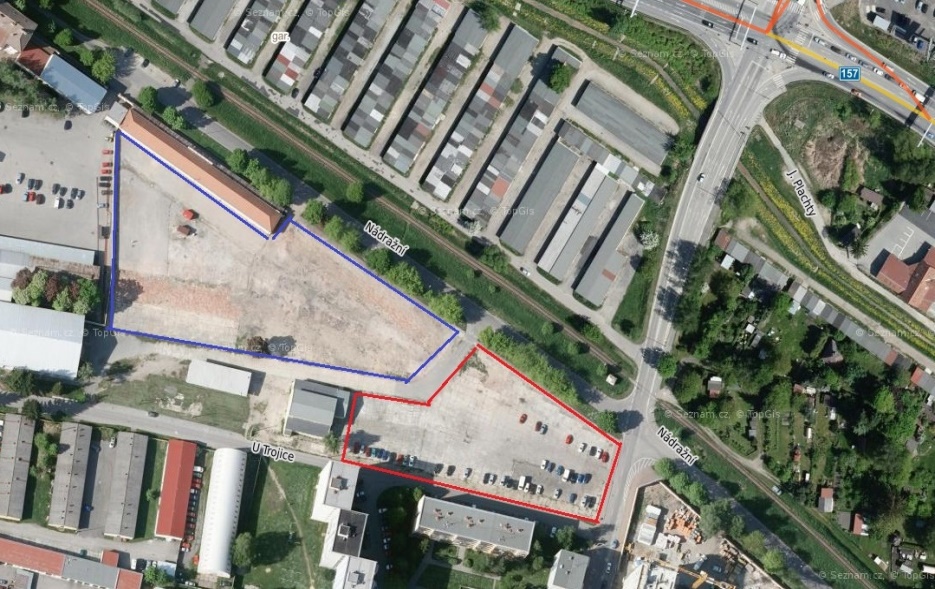 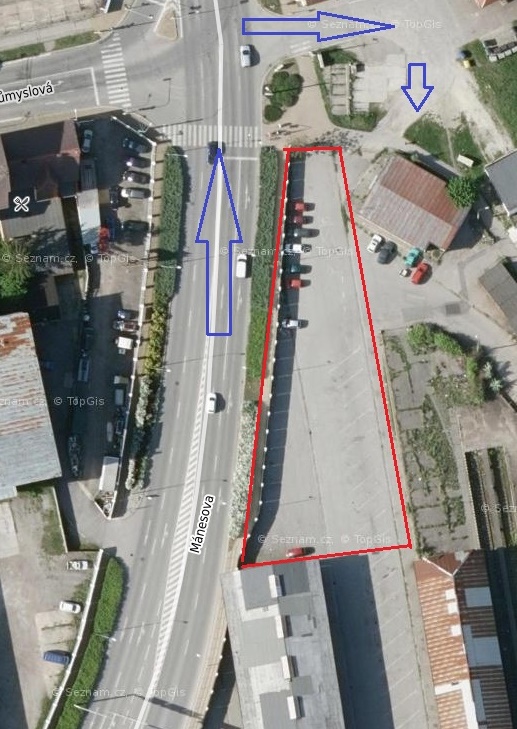 Umístění P+G, K+R
Dynamo – 221 stání
Sportovní hala – 194 stání
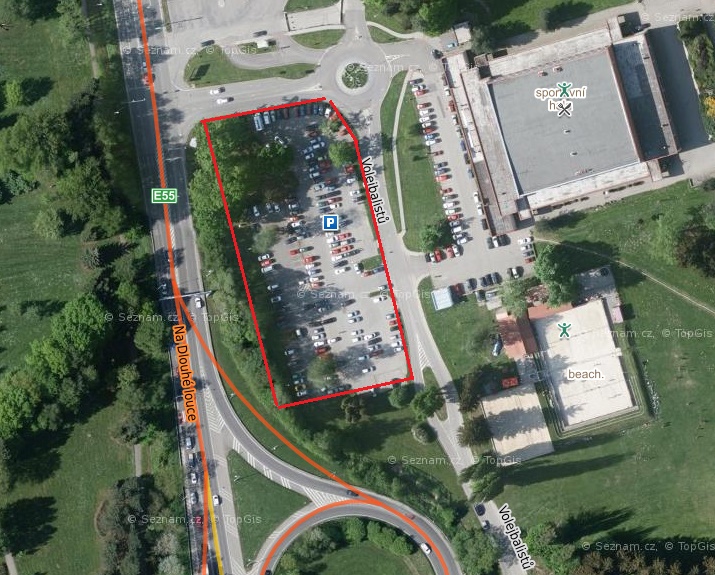 Nádraží 2 – 15 stání
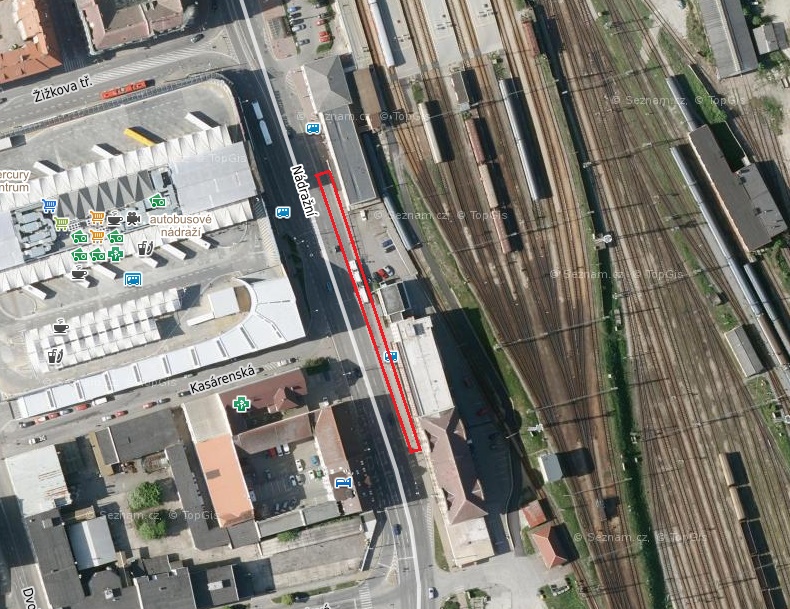 Vytipovaná parkoviště v Českých Budějovicích
Výsledky srovnávacích analýz
(Zdroj: Mapy.cz, vlastní)
Shrnutí
4 parkoviště v systému P+R, 2 P+G a 1 K+R

Celkem 1 753 parkovacích stání z toho 1 130 nových

Cíl práce byl splněn
Otázky vedoucího bakalářské práce
Jakým způsobem jste zjišťoval majitele uvedených pozemků, kde navrhujete vybudování záchytných parkovišť?
Otázky oponenta
Bude některý z návrhů aplikován v praxi?
Děkuji za pozornost